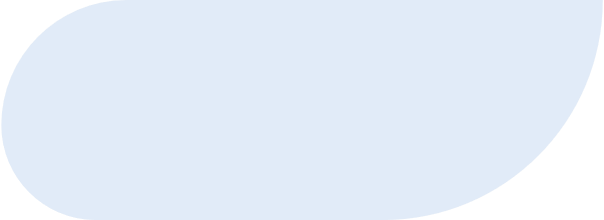 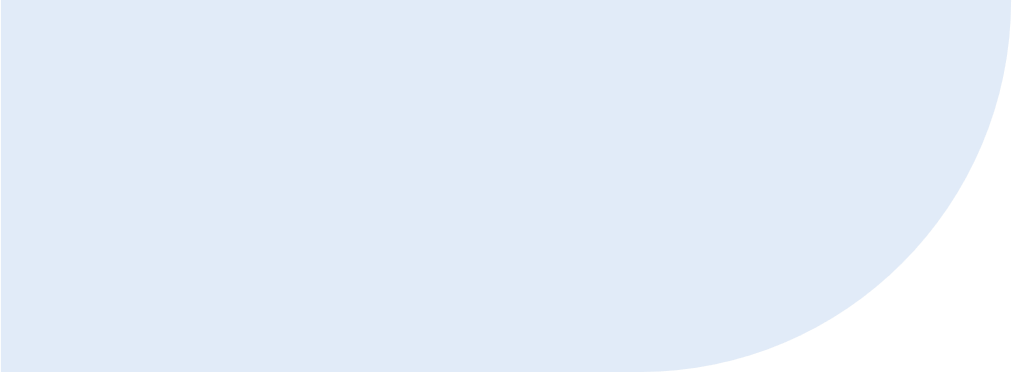 How can financial modeling help marketplace creators?
Creating an online marketplace can be a big task but also a highly profitable one
In this internet era, customers want to have all their shopping needs met by a single platform.
Their craving for easy access is a great business opportunity for those looking to create a marketplace.
If you are looking to enter this field or are looking to expand, then you must calculate all the unique financial metrics that can make or break your business.
Some of the key needs in creating a marketplace can be handled with the help of modelling.
Gross and net profits
Server maintenance and backend costs
Average user numbers
Staff salaries
Getting investors
Licensing & hosting costs
Costs for catalogue creation
Income vs expenses
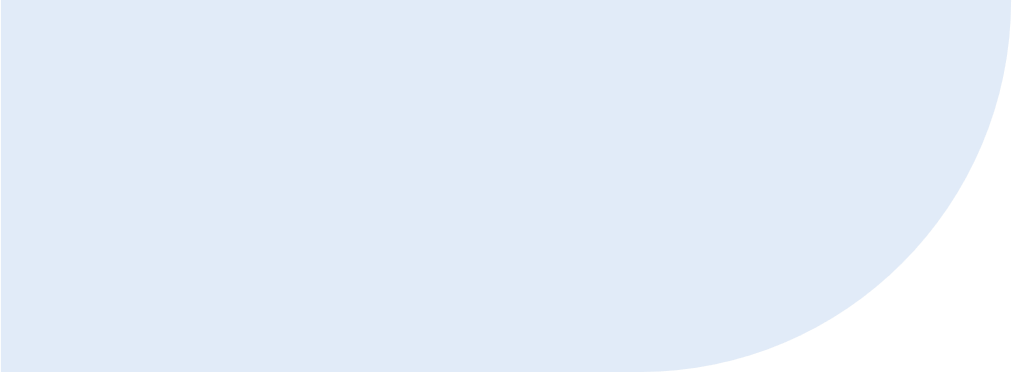 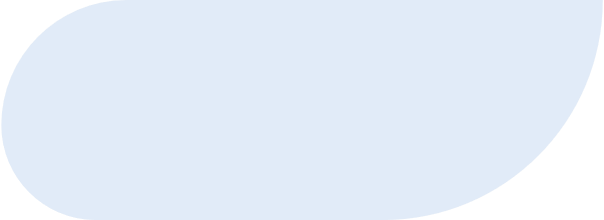 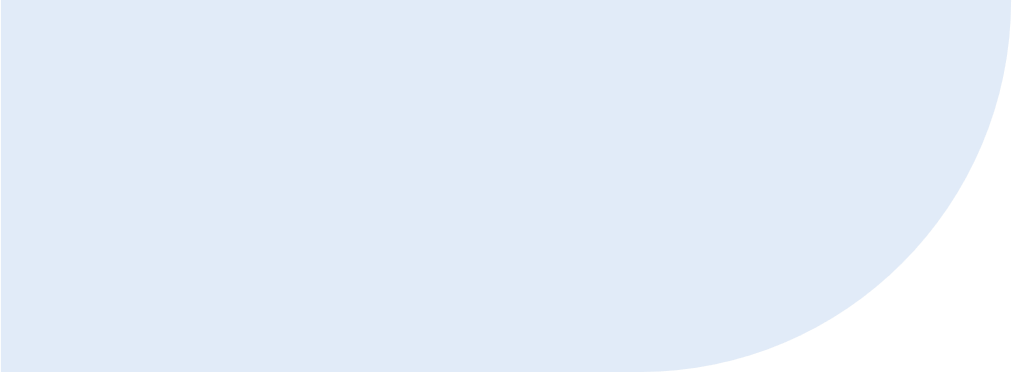 How can financial modeling help marketplace creators?
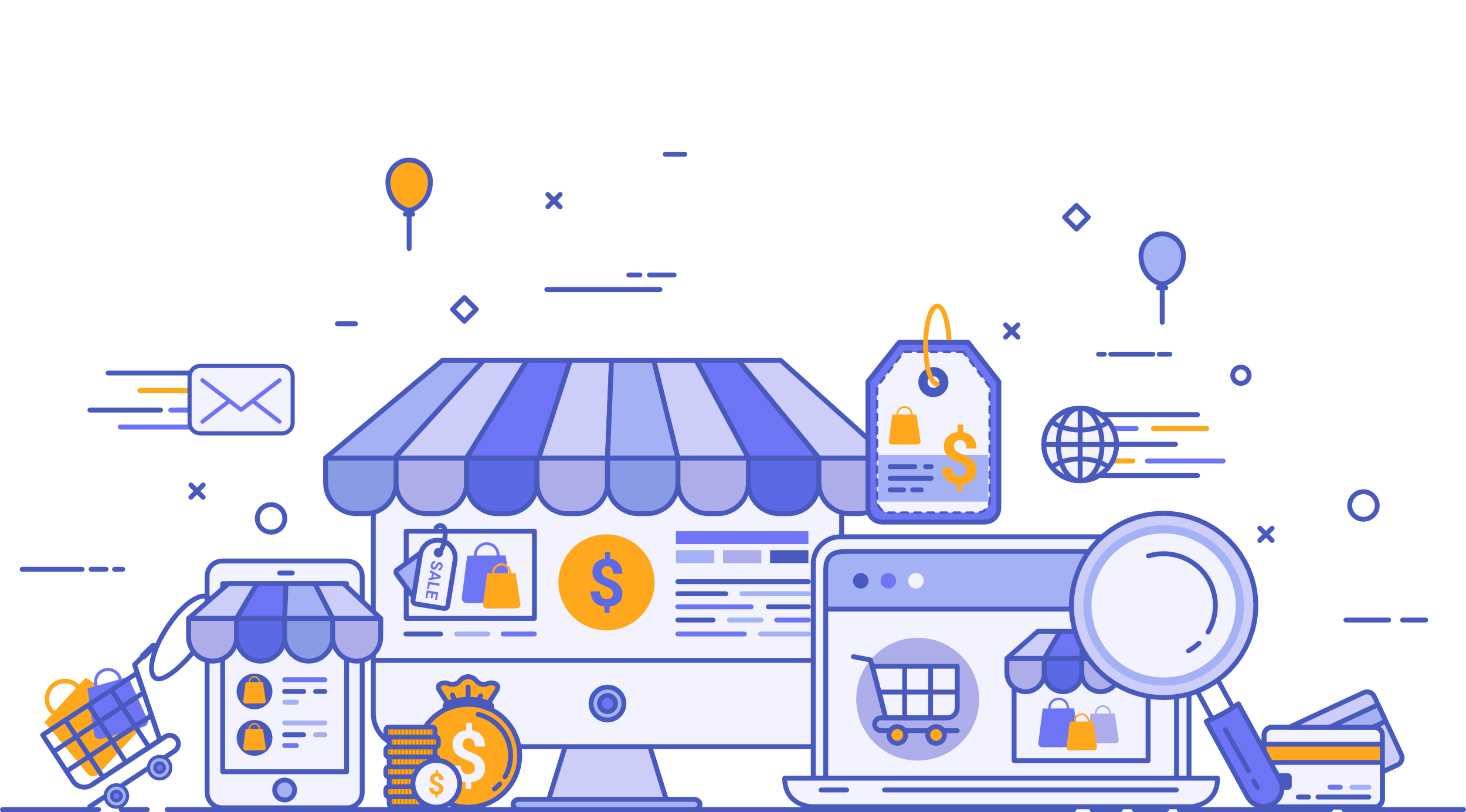 Creating an online marketplace can be a big task but also a highly profitable one
In this internet era, customers want to have all their shopping needs met by a single platform.
Their craving for easy access is a great business opportunity for those looking to create a marketplace.
If you are looking to enter this field or are looking to expand, then you must calculate all the unique financial metrics that can make or break your business.
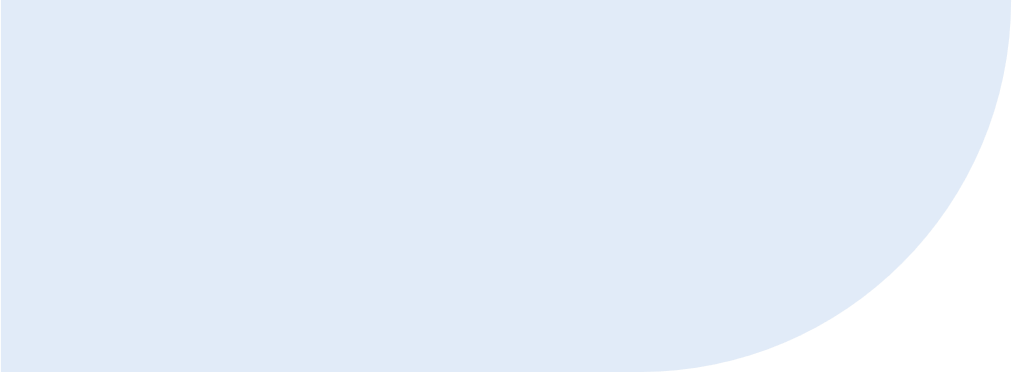 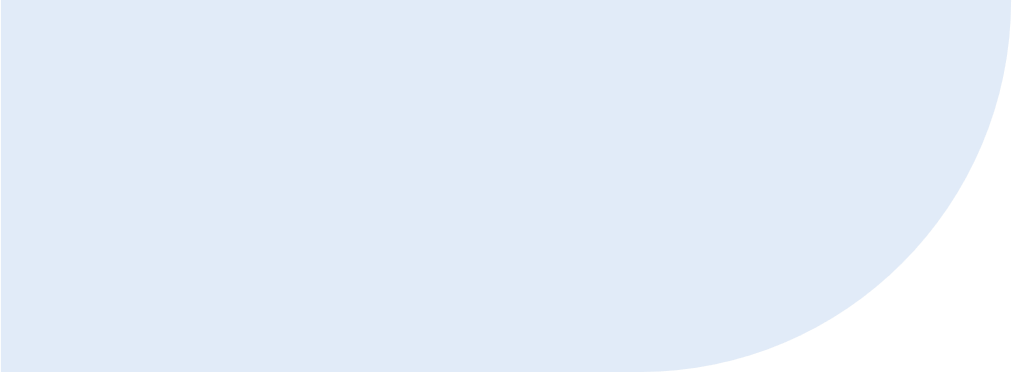 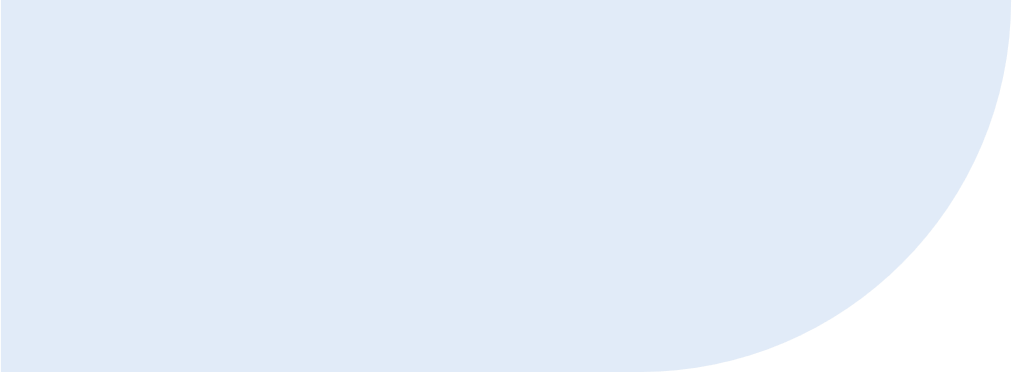 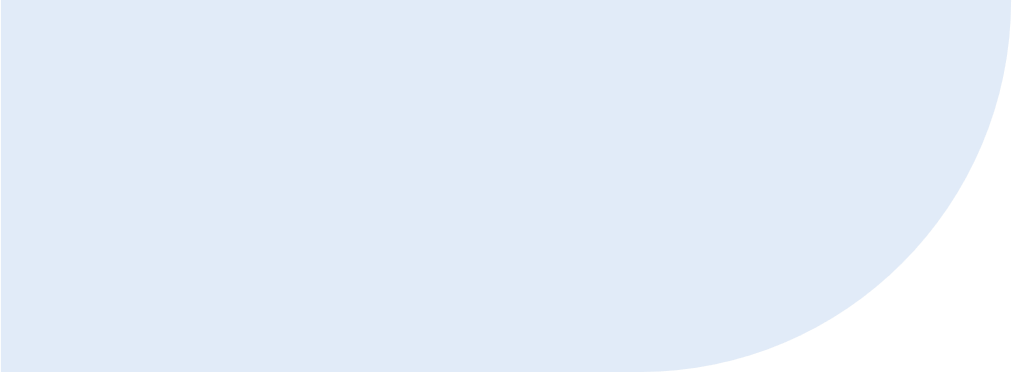 Some of the key needs in creating a marketplace can be handled with the help of modelling.
Server maintenance and backend costs
Average user numbers
Gross and net profits
Staff salaries
Getting investors
Licensing & hosting costs
Costs for catalogue creation
Income vs expenses
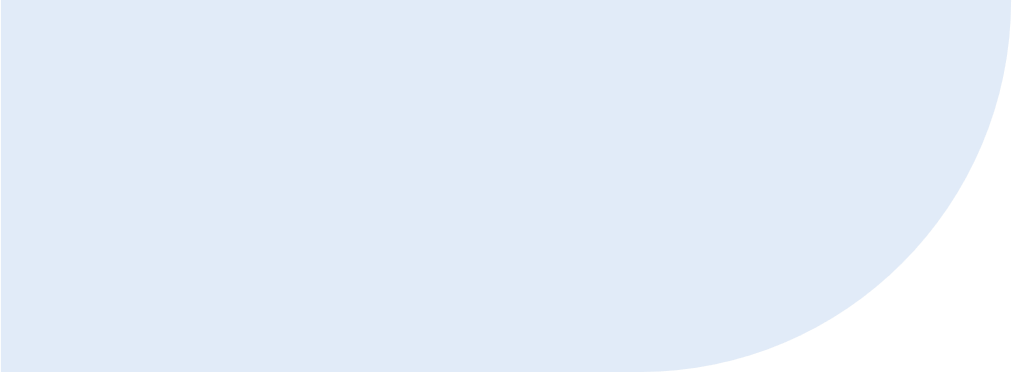 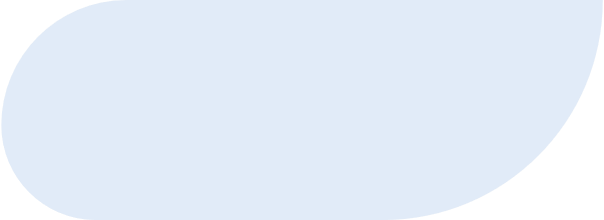 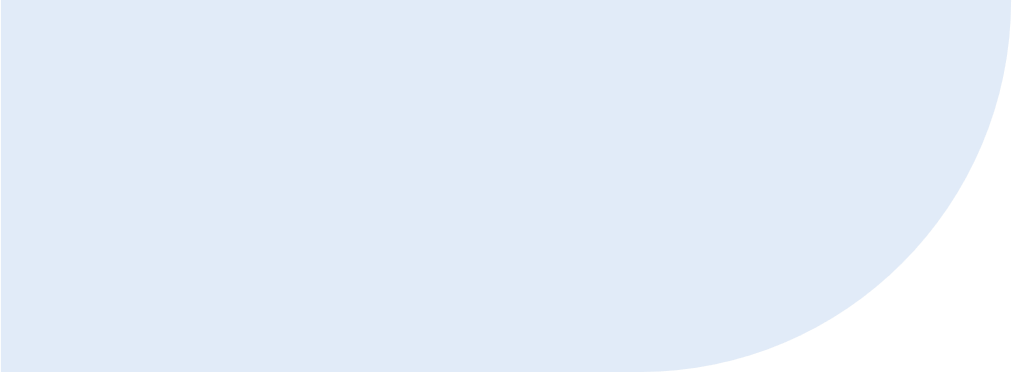 How can financial modeling help marketplace creators?
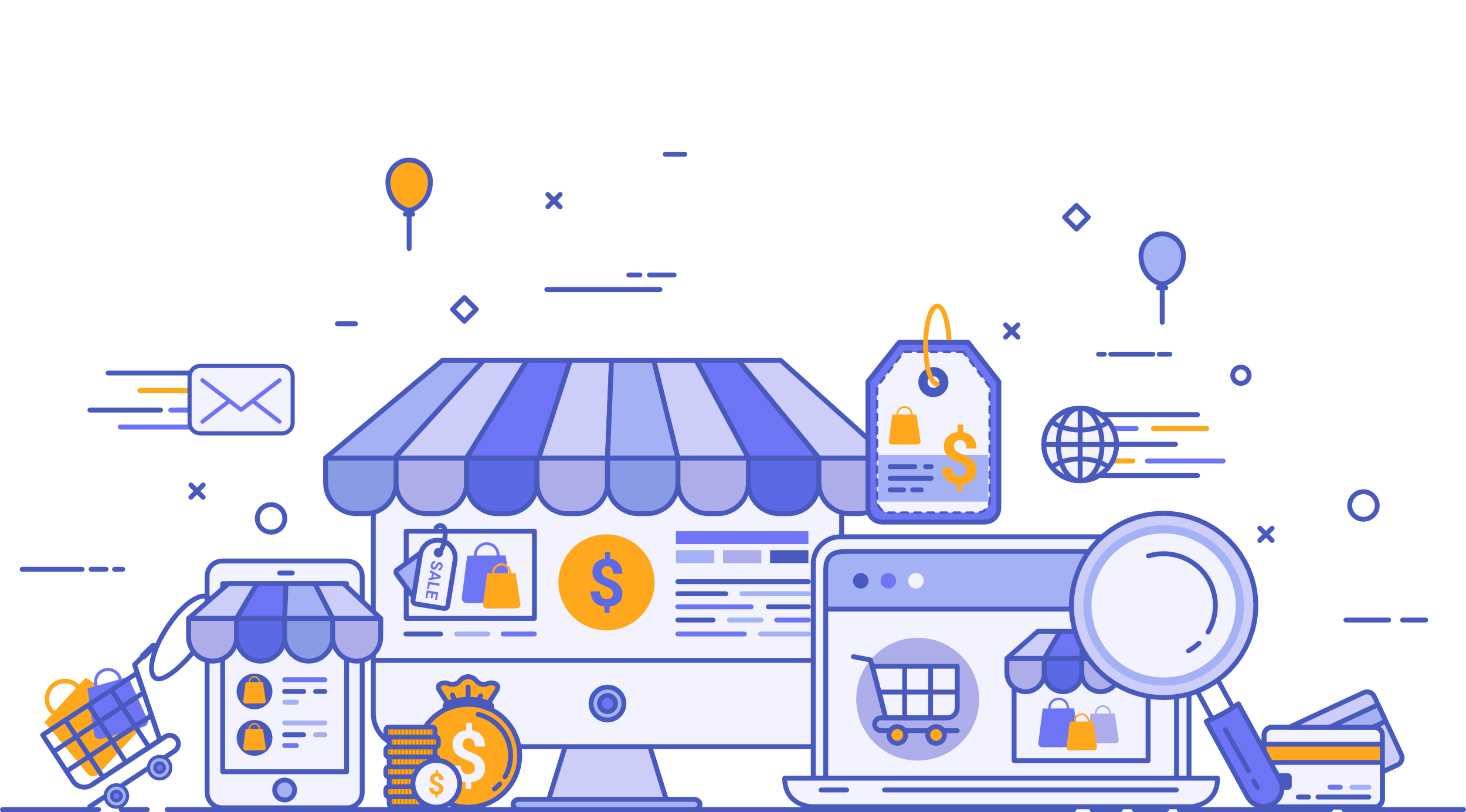 Creating an online marketplace can be a big task but also a highly profitable one
In this internet era, customers want to have all their shopping needs met by a single platform.
Their craving for easy access is a great business opportunity for those looking to create a marketplace.
If you are looking to enter this field or are looking to expand, then you must calculate all the unique financial metrics that can make or break your business.
Some of the key needs in creating a marketplace can be handled with the help of modelling.
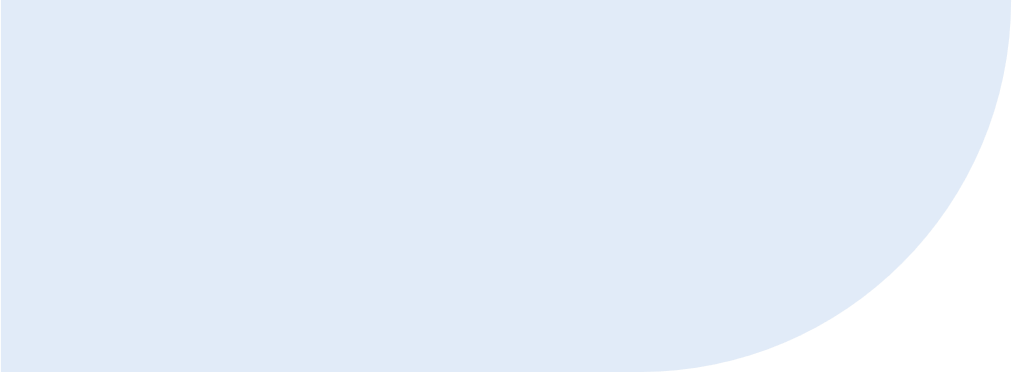 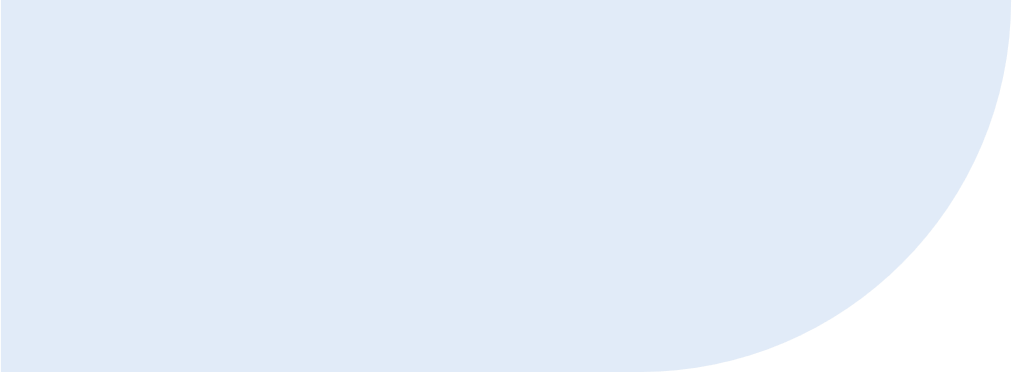 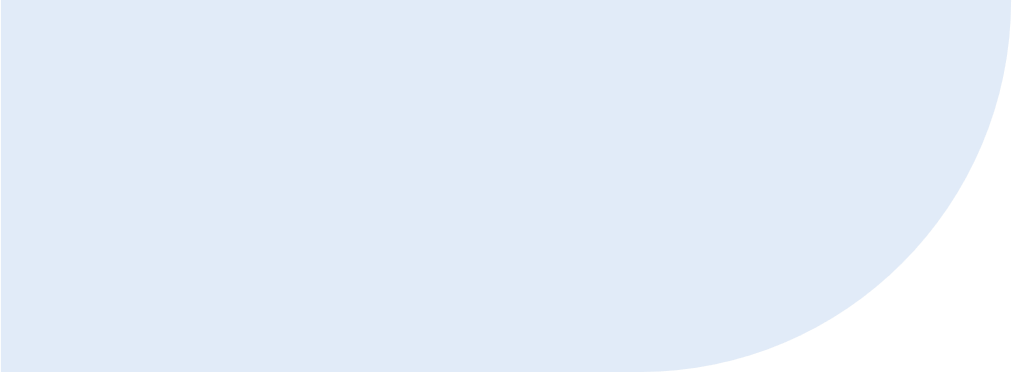 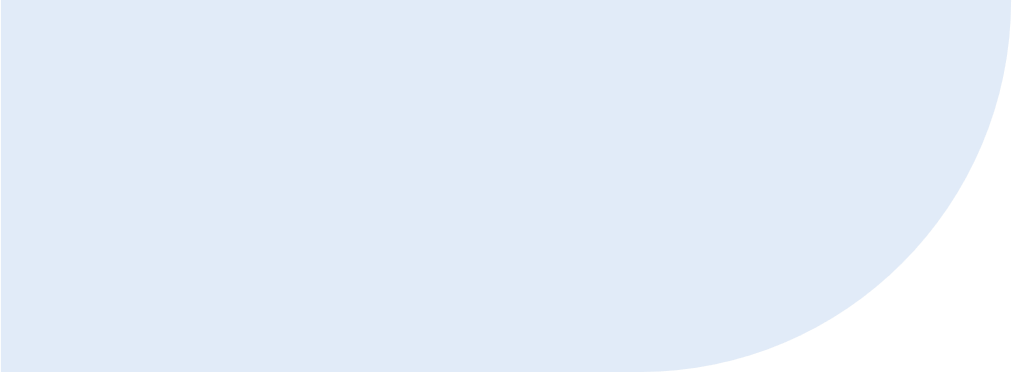 Server maintenance and backend costs
Average user numbers
Gross and net profits
Staff salaries
Getting investors
Licensing & hosting costs
Costs for catalogue creation
Income vs expenses
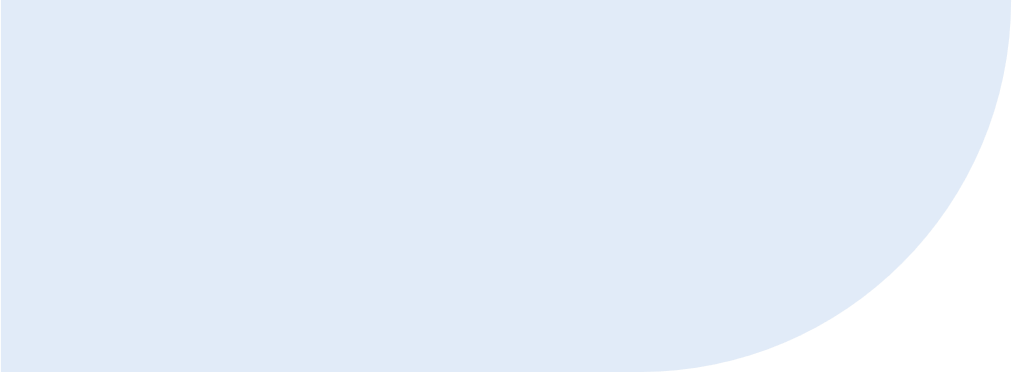